Fig. 2. Work flow of the proposed system.
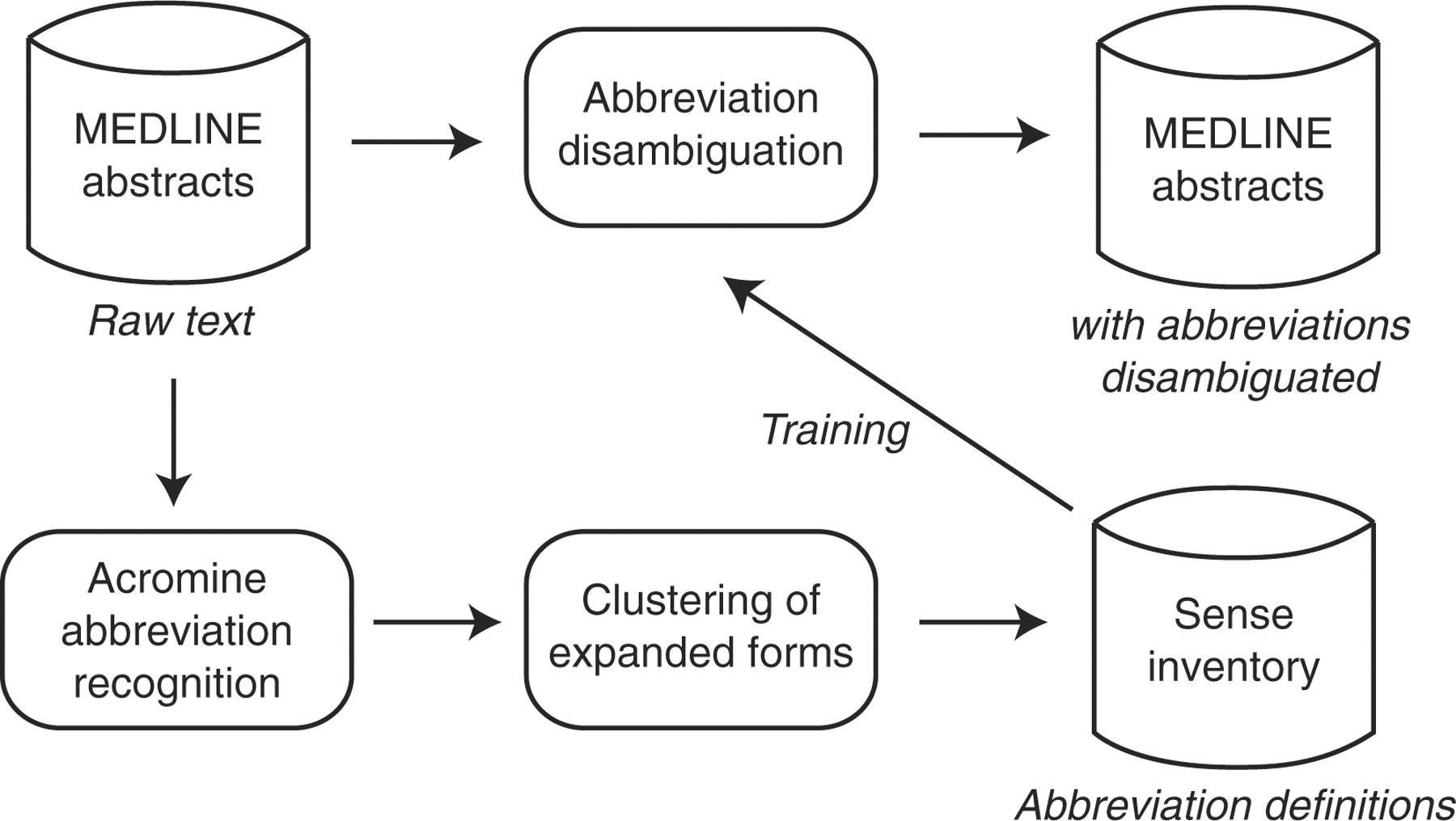 Bioinformatics, Volume 26, Issue 9, May 2010, Pages 1246–1253, https://doi.org/10.1093/bioinformatics/btq129
The content of this slide may be subject to copyright: please see the slide notes for details.
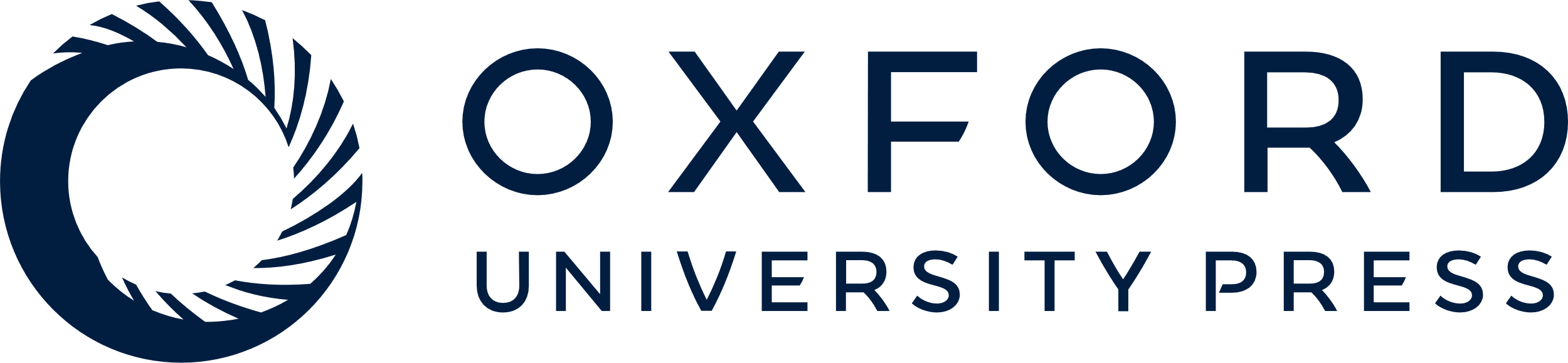 [Speaker Notes: Fig. 2. Work flow of the proposed system.


Unless provided in the caption above, the following copyright applies to the content of this slide: © The Author(s) 2010. Published by Oxford University Press.This is an Open Access article distributed under the terms of the Creative Commons Attribution Non-Commercial License (http://creativecommons.org/licenses/by-nc/2.5), which permits unrestricted non-commercial use, distribution, and reproduction in any medium, provided the original work is properly cited.]
Fig. 1. Term variation and ambiguity of the abbreviation PCR.
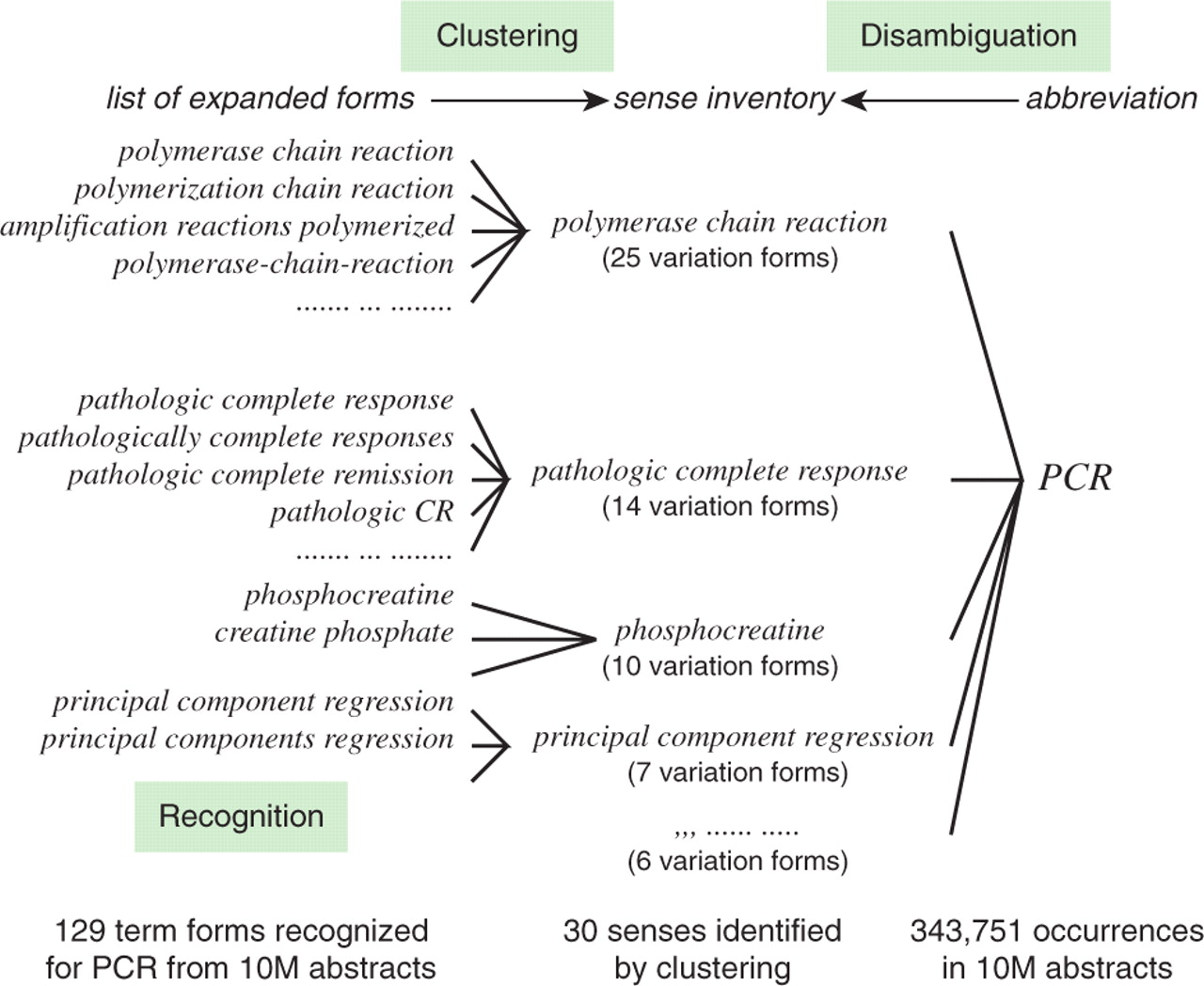 Bioinformatics, Volume 26, Issue 9, May 2010, Pages 1246–1253, https://doi.org/10.1093/bioinformatics/btq129
The content of this slide may be subject to copyright: please see the slide notes for details.
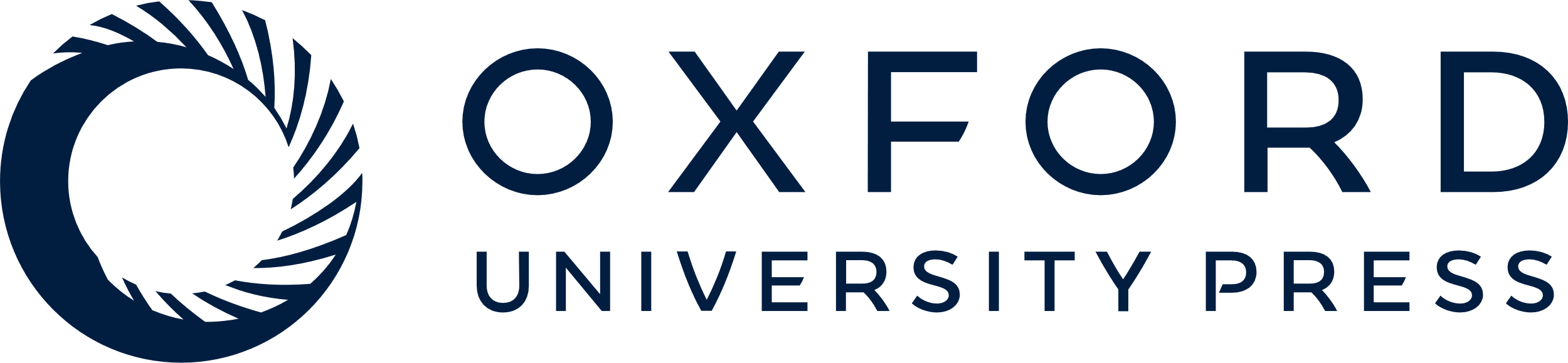 [Speaker Notes: Fig. 1. Term variation and ambiguity of the abbreviation PCR.


Unless provided in the caption above, the following copyright applies to the content of this slide: © The Author(s) 2010. Published by Oxford University Press.This is an Open Access article distributed under the terms of the Creative Commons Attribution Non-Commercial License (http://creativecommons.org/licenses/by-nc/2.5), which permits unrestricted non-commercial use, distribution, and reproduction in any medium, provided the original work is properly cited.]
Fig. 3. Excerpt of the clusters of expanded forms.
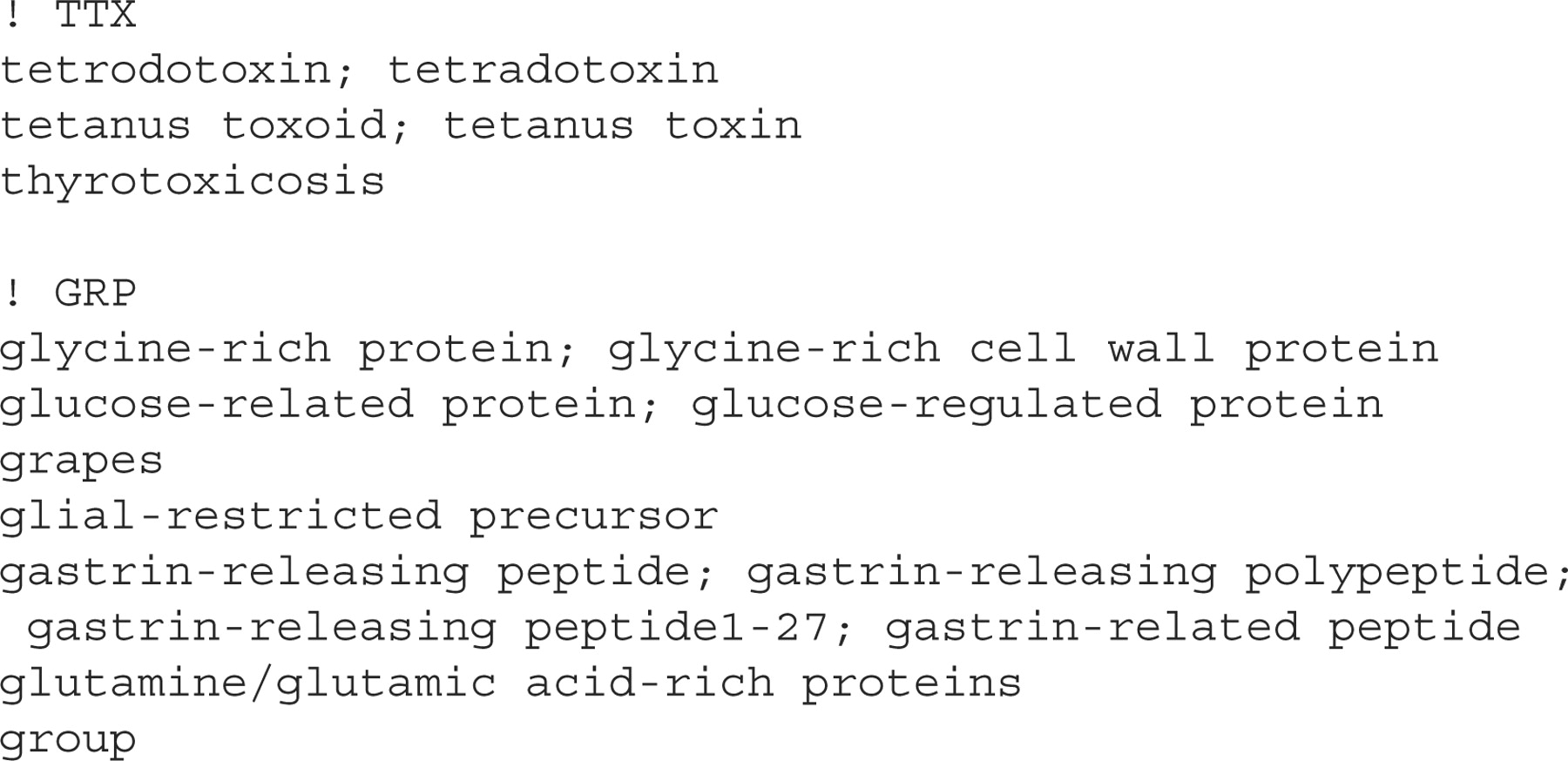 Bioinformatics, Volume 26, Issue 9, May 2010, Pages 1246–1253, https://doi.org/10.1093/bioinformatics/btq129
The content of this slide may be subject to copyright: please see the slide notes for details.
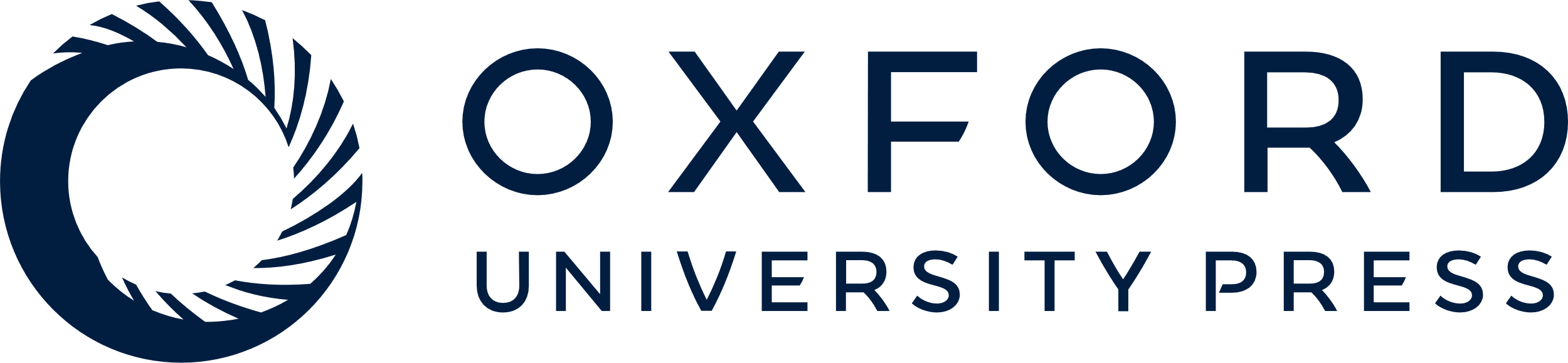 [Speaker Notes: Fig. 3. Excerpt of the clusters of expanded forms.


Unless provided in the caption above, the following copyright applies to the content of this slide: © The Author(s) 2010. Published by Oxford University Press.This is an Open Access article distributed under the terms of the Creative Commons Attribution Non-Commercial License (http://creativecommons.org/licenses/by-nc/2.5), which permits unrestricted non-commercial use, distribution, and reproduction in any medium, provided the original work is properly cited.]
Fig. 4. Performance of clustering with different algorithms.
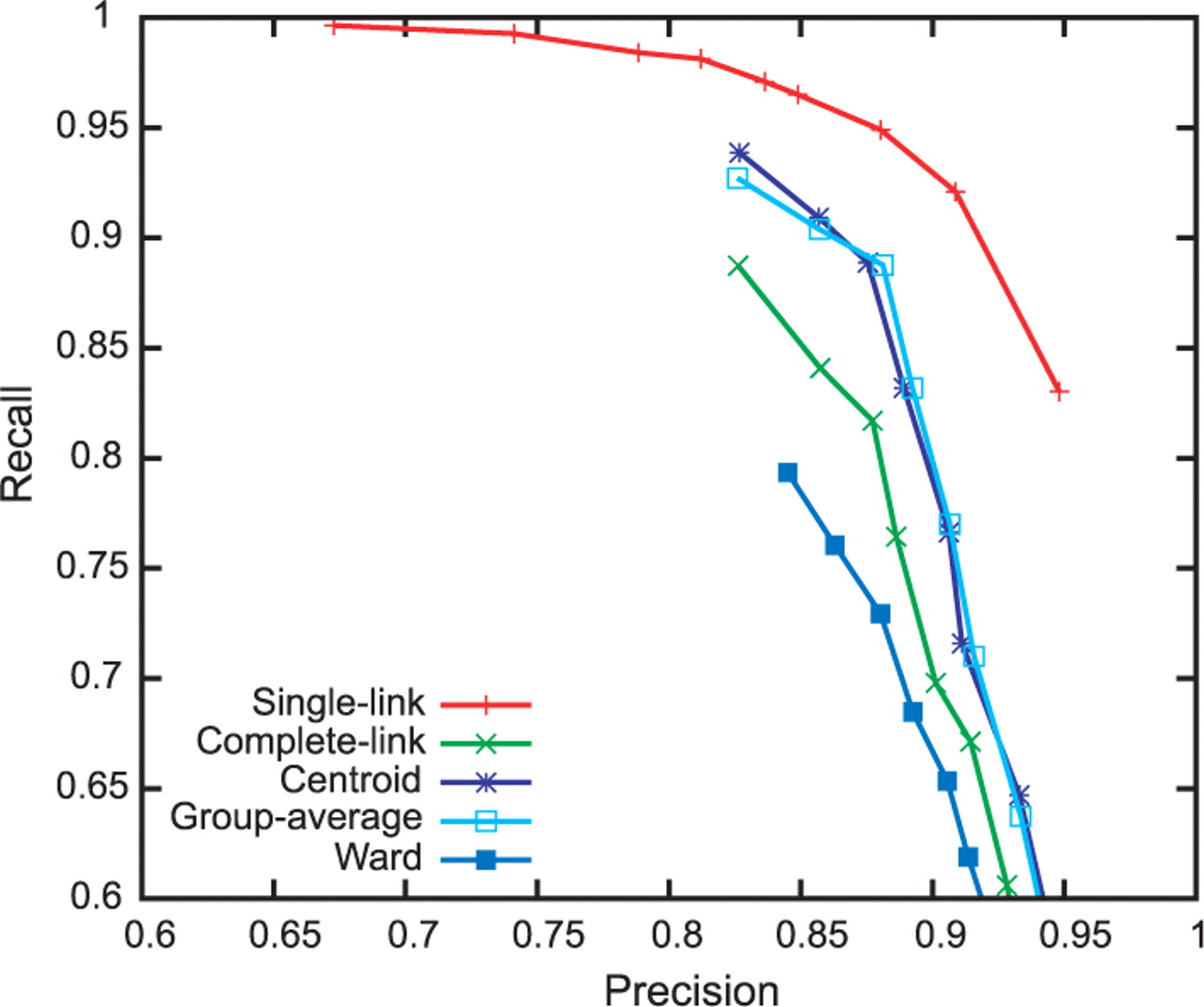 Bioinformatics, Volume 26, Issue 9, May 2010, Pages 1246–1253, https://doi.org/10.1093/bioinformatics/btq129
The content of this slide may be subject to copyright: please see the slide notes for details.
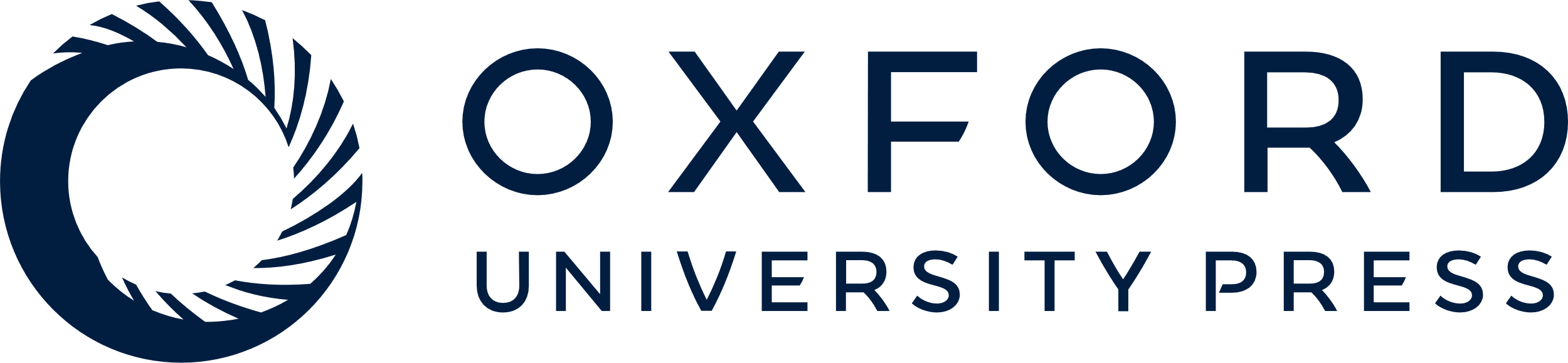 [Speaker Notes: Fig. 4. Performance of clustering with different algorithms.


Unless provided in the caption above, the following copyright applies to the content of this slide: © The Author(s) 2010. Published by Oxford University Press.This is an Open Access article distributed under the terms of the Creative Commons Attribution Non-Commercial License (http://creativecommons.org/licenses/by-nc/2.5), which permits unrestricted non-commercial use, distribution, and reproduction in any medium, provided the original work is properly cited.]